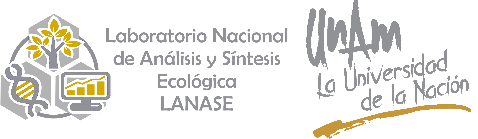 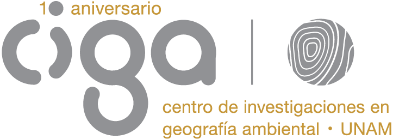 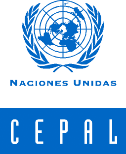 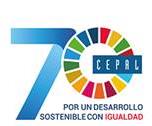 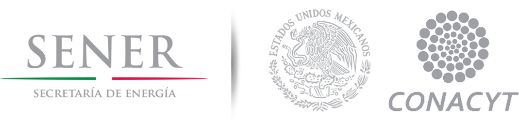 Seminario-Taller sobre Sistema Geoespacial para la Evaluación del Potencial Energético de los Recursos Biomásicos:
Capas raster
‹#›
Adrian Ghilardi, Jose Luis caballero, Miguel Salinas, Raul tauro, Roberto rangel
Podemos representar un área del territorio con varias capas de información
‹#›
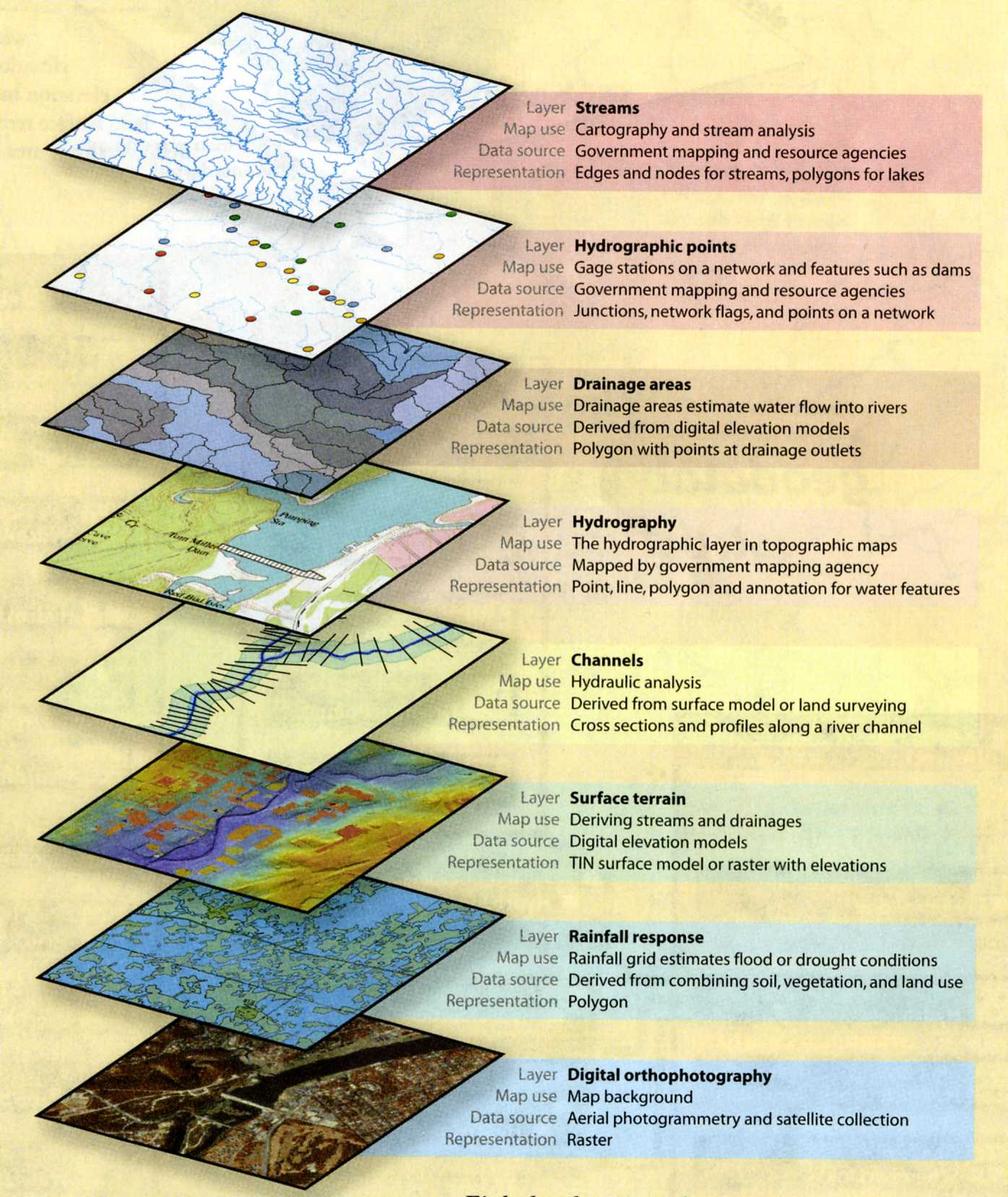 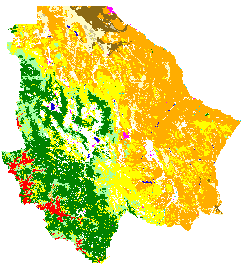 Estas capas de información en varios formatos.
‹#›
Representación de información en formato vectorial y en raster
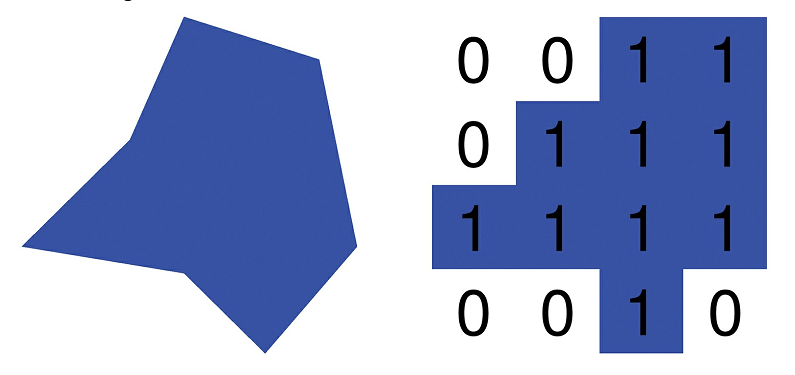 ¿Por qué usar archivos raster?
‹#›
Permiten hacer consultas en EE

No tiene restricciones en las consultas

Permite hacer operaciones en la plataforma de forma rápida
Características de los raster que se suben a la plataforma
‹#›
Debe estar relacionada con recursos biomásicos (oferta/demanda)
Debe haber factores de conversión.
Debe ser relevante como un insumo principal o para obtener una capa secundaria (RB no existe).
Coordenadas geográficas Lat/Long WGS84
Resolución del pixel de 100 x 100 m
Datos mínimos: 1) Que información nos da el mapa, 2) quién lo creó, 3) quién es el responsable oficial, 4) contacto de responsable oficial.  Esta información es una descripción y debe proporcionar una forma de rastrear esta información para poder preguntar más detalles.
‹#›
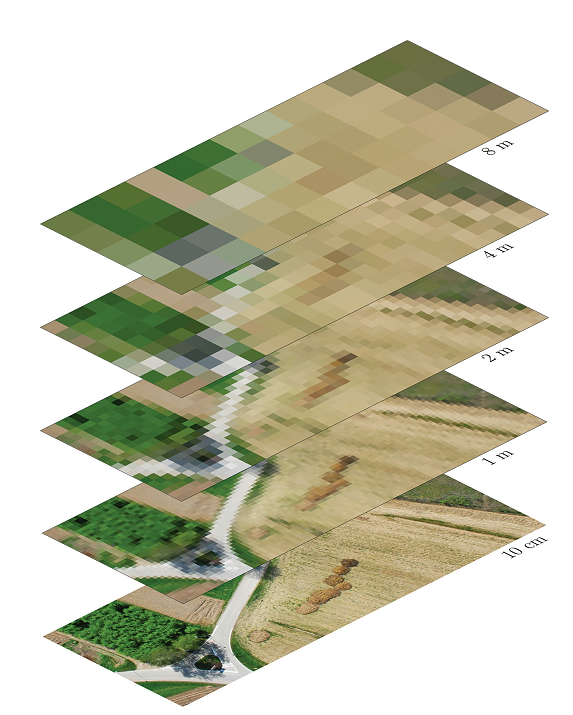 Menos detallado
Incremento de la
dimensión del pixel
Más detallado
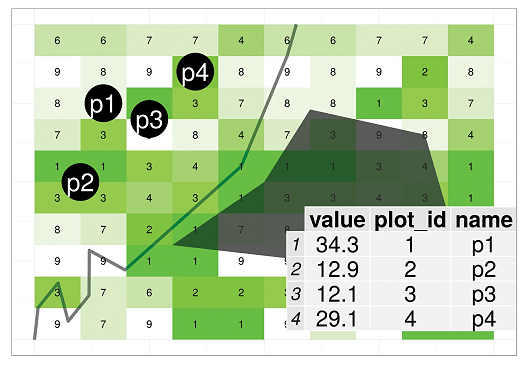 ‹#›
Principales recursos biomásicos cuya distribución espacial puede estar disponible en formato– raster
‹#›
Biomasa forestal disponible en pie

Residuos forestales derivados de la operación de planes de aprovechamiento forestal

Residuos derivados de la industria de forestal

Residuos agrícolas y de la agroindustria

Cultivos energéticos

Modelo digital de elevación
Datos categóricos y datos continuos en un raster
‹#›
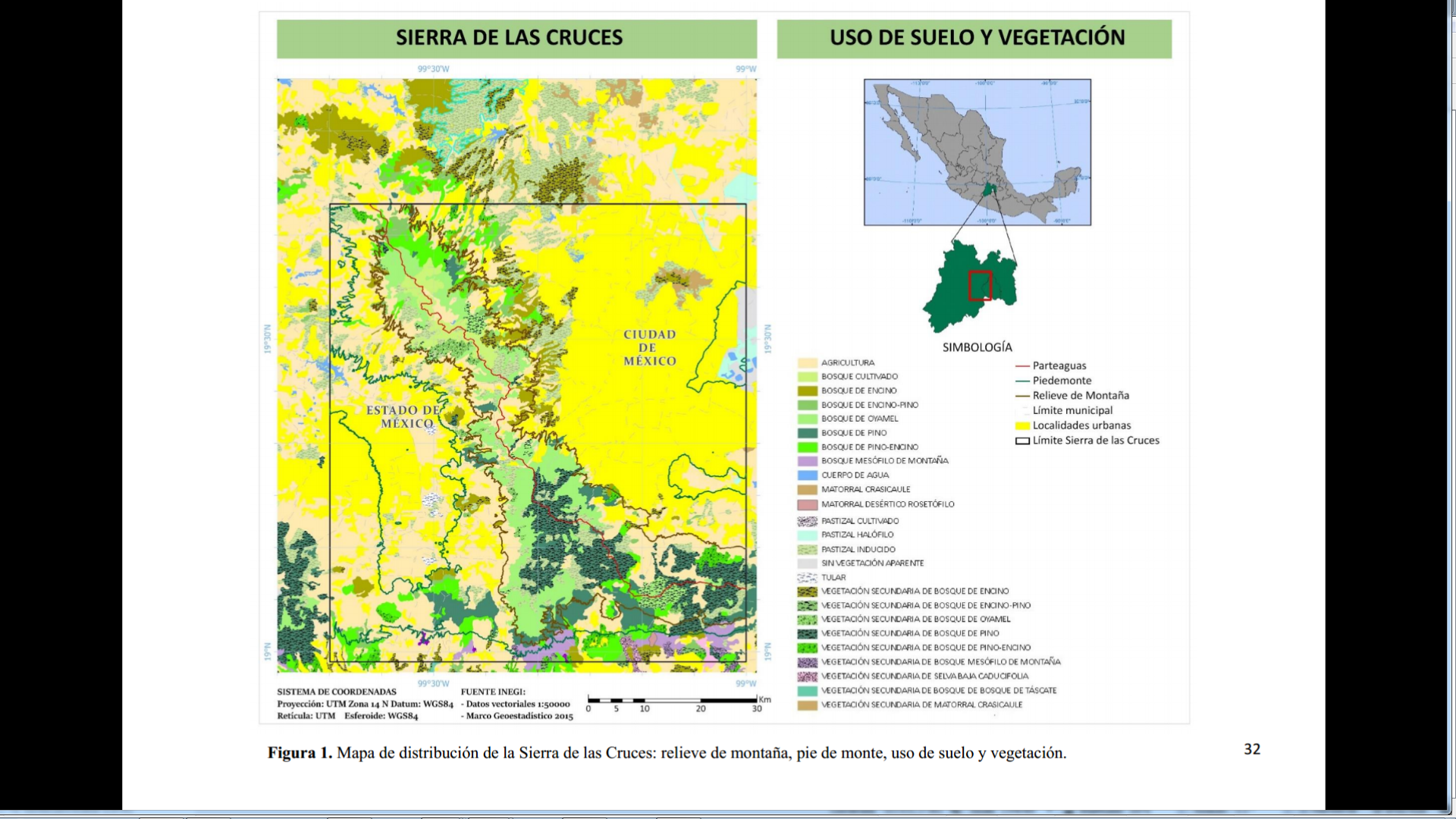 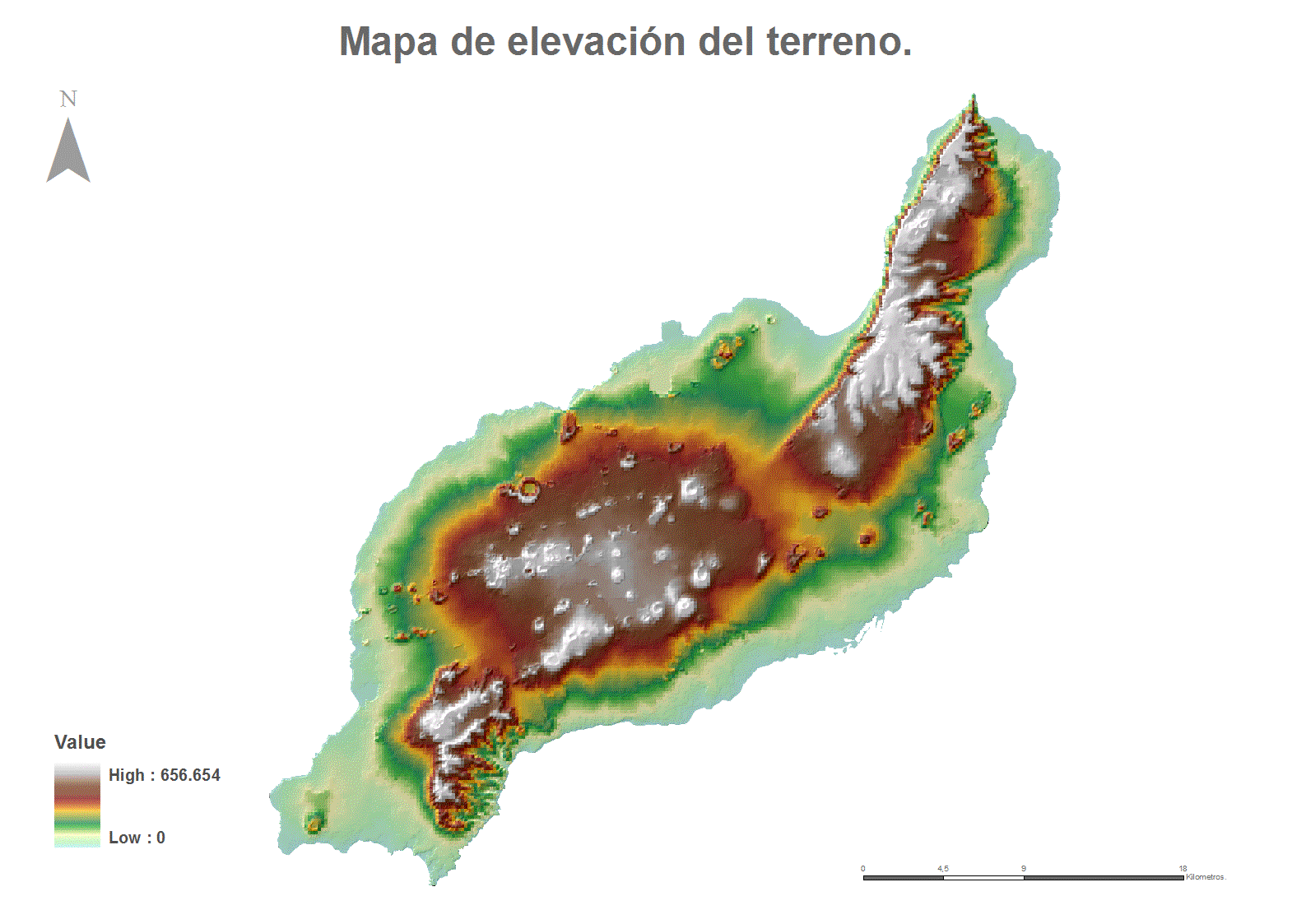 Raster– datos categóricos
‹#›
Varios archivos raster categóricos son creados de un archivo vectorial.

Los archivos vectoriales suelen tener una columna para indicar las categorías.
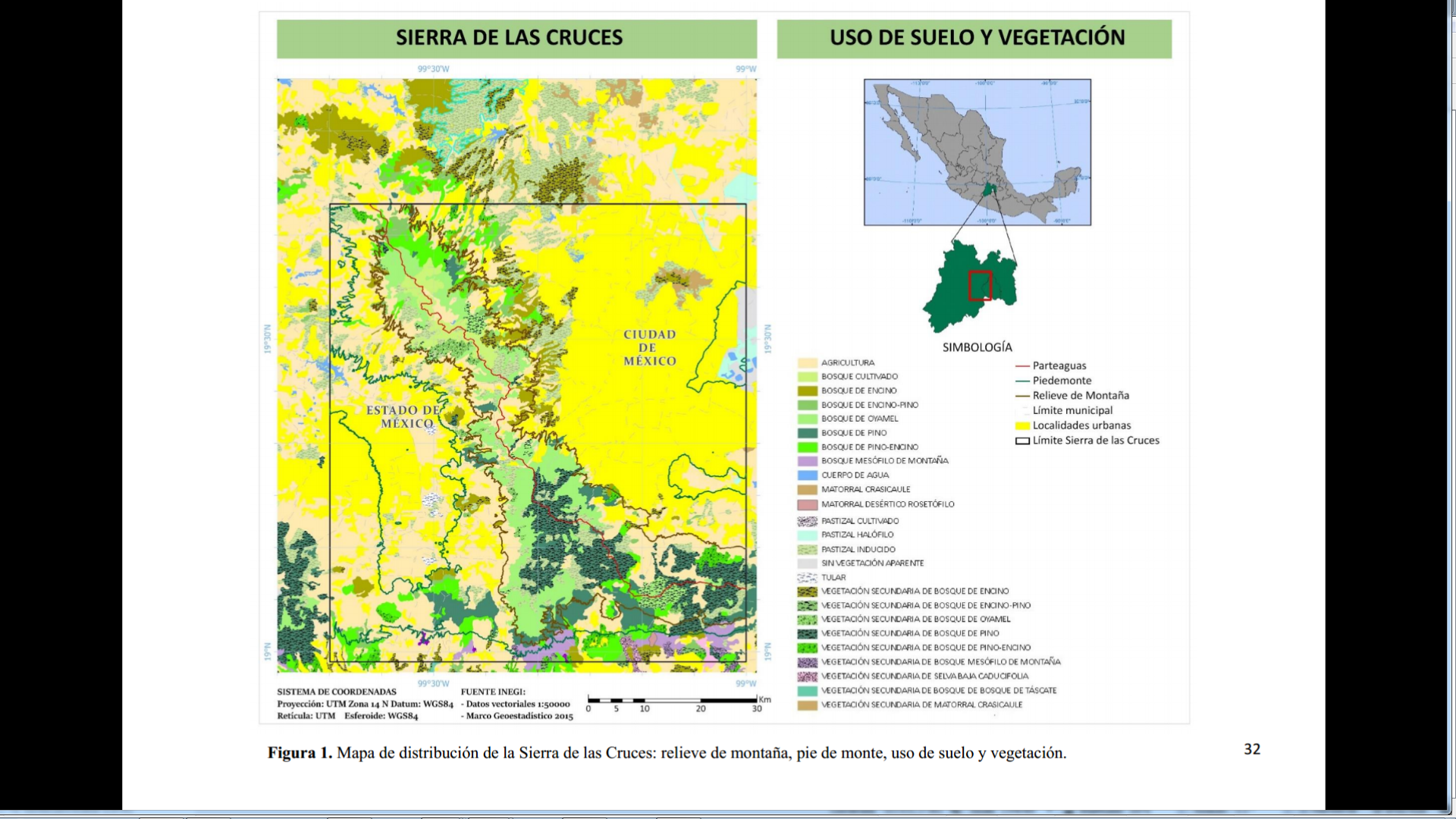 1
2
3
4
5
6
7
8
9
10
11
12
13
14
15
16
17
18
19
20
21
22
23
24
25
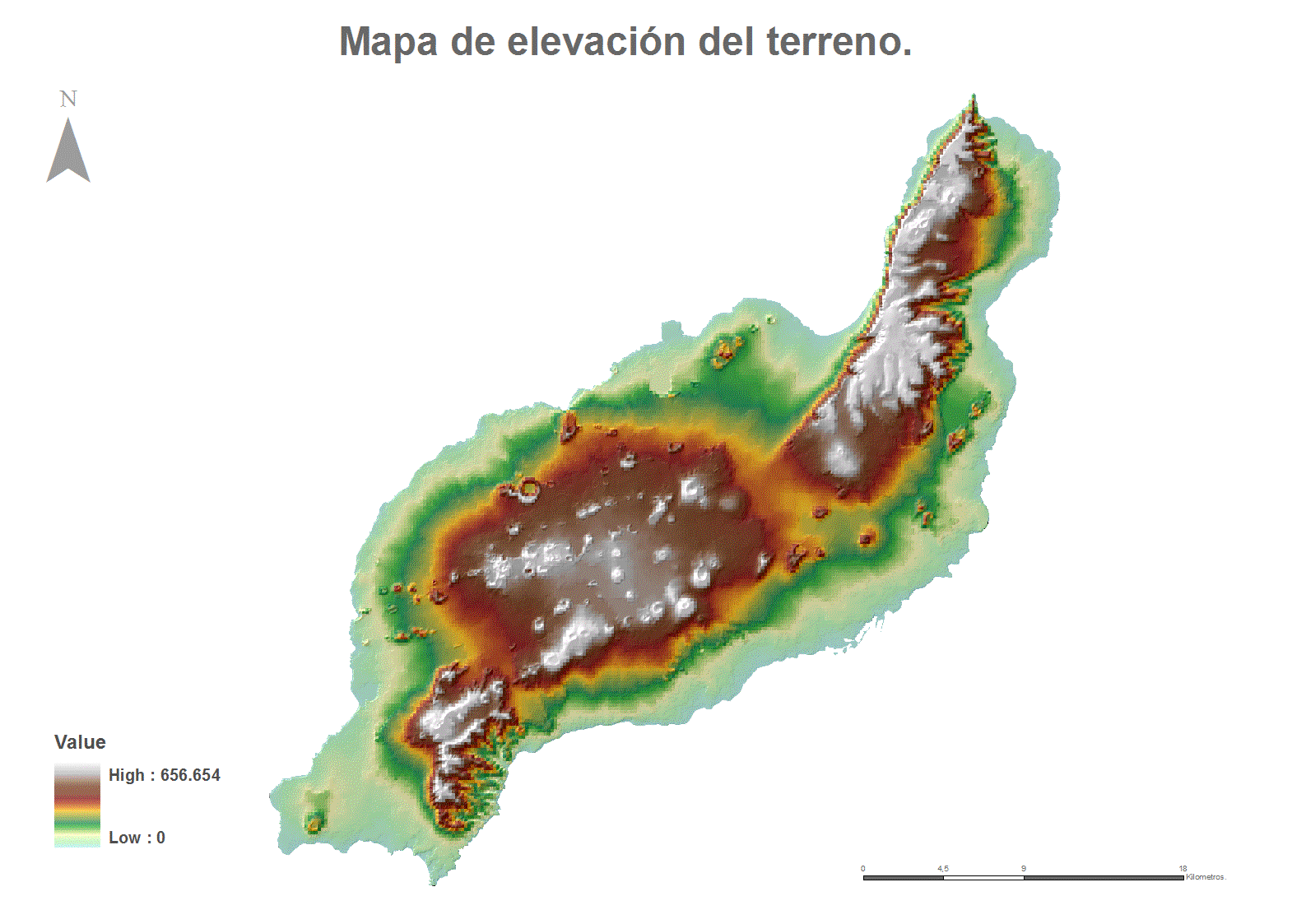 Paleta de colores
Paso generales
Subir bases de datos con información espacializada a Earth Engine
Se debe tener una cuenta de gmail 
0.- Solicitar el servicio de EE
1.- Subir la capa a EE y compartir capa
Incorporar la capa raster en la plataforma
1.- Crear o duplicar menú
2.- Dar nombre a la capa creada
3.- Seleccionar tipo de capa
4.- Seleccionar para que será usada la capa
5.- Seleccionar una paleta de colores
6.- Copiar la dirección de la capa en EE
7.- Pegar la dirección de la capa de EE en la plataforma
8.- Ingresar información de la capa
9.- Salvar capa
10.- Modificar paleta (variables categóricas o variables continuas)
‹#›
0.- Solicitar el servicio de EE
‹#›
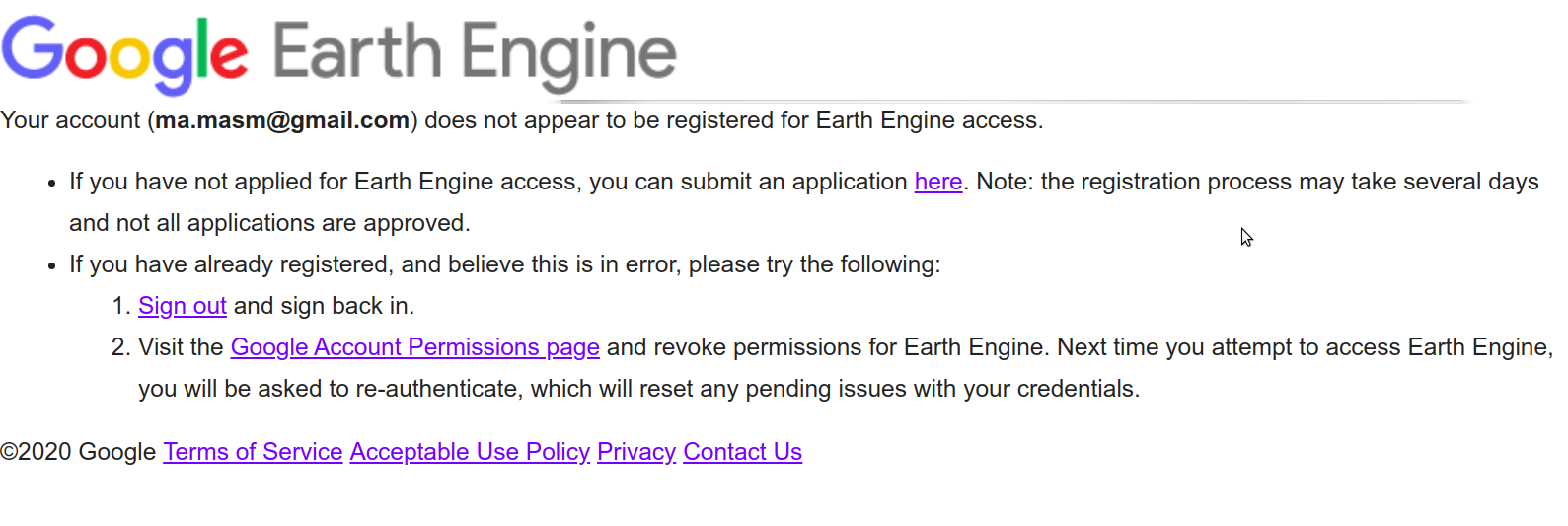 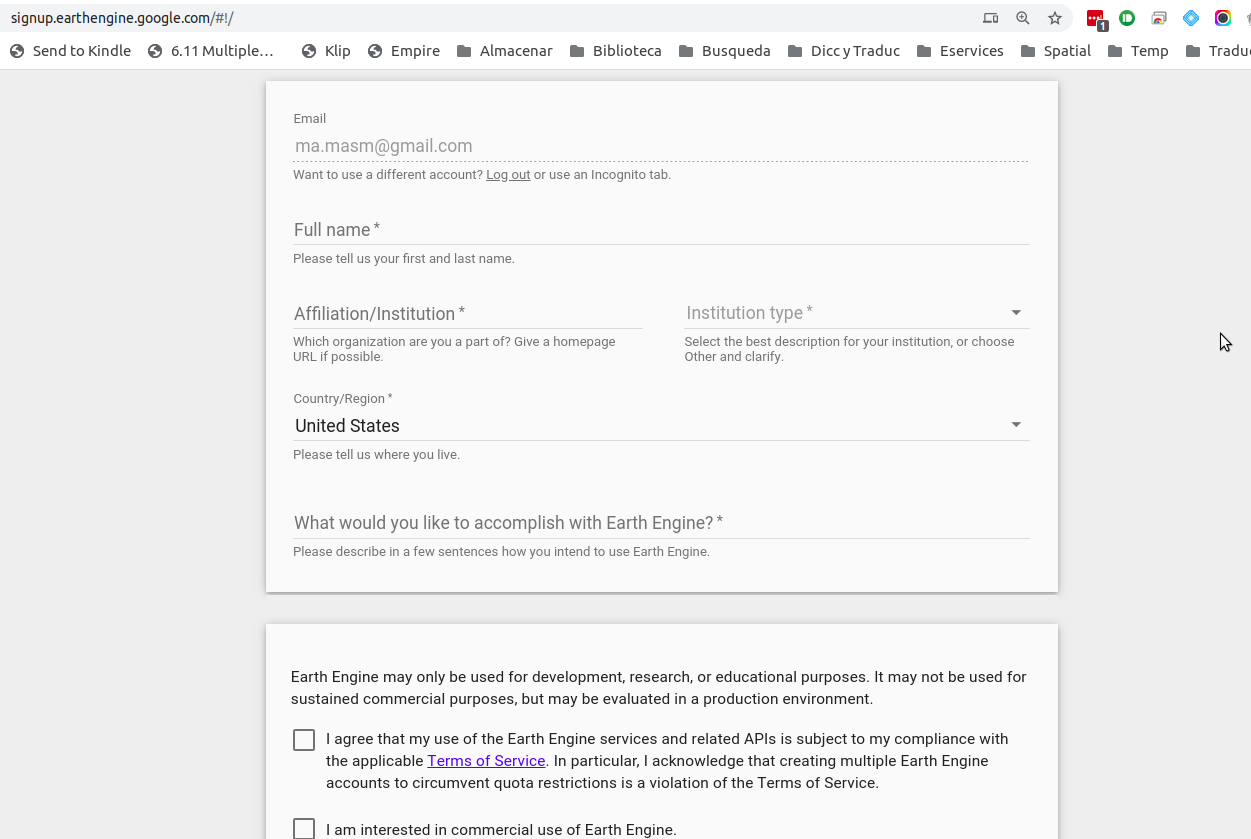 ‹#›
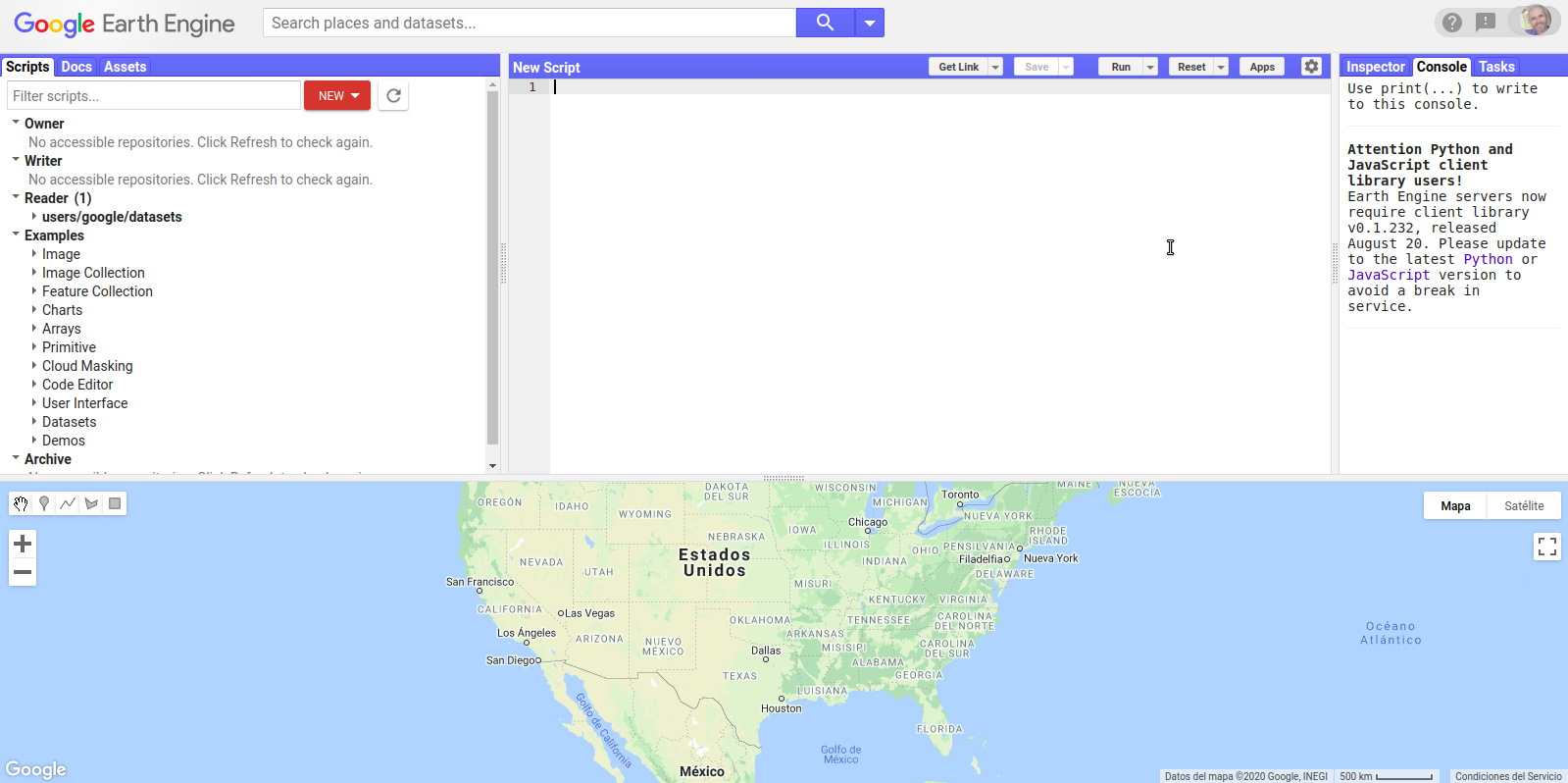 Vamos a hacer cosas en la plataforma
‹#›
Datos continuos
1.- Biomasa arbórea
2.- Modelo digital de elevación

Datos categóricos
1.- Amenaza sísmica
2.- Fragmentación forestal
3.-Precipitación promedio anual
4.- Tipos de suelo
5.- Cubierta y uso de suelo
Biomasa por tipos de vegetación
Biomasa por tipo de cultivo
Biomasa en por cultivos dedicados
Costa Rica
El salvador
República dominicana
‹#›
¡Gracias!
Contacto
Miguel Salinas miguels@cieco.unam.mx